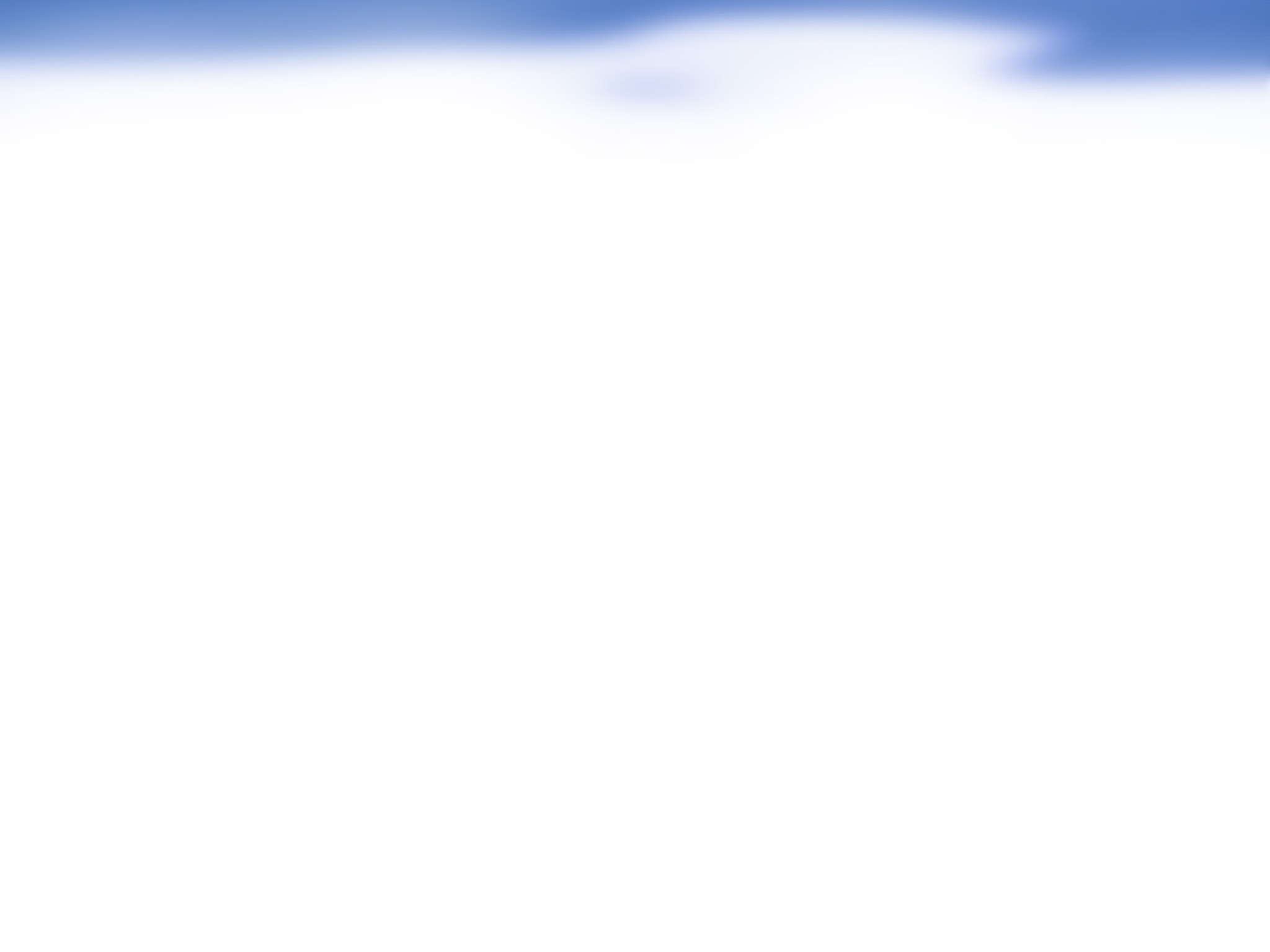 4-13: Vodni  detektivi v osnovni  šoli  /Frontini  M.
POVZETKI / UGOTOVITVE:
Raziskovalne naloge: prenos znanja
Osnovna šola: oblikovanje  temeljev vrednostnega sistema posameznika. 
Naučiti posameznika sprejemanja odločitev, ki podpirajo trajnostni razvoj in s tem tudi obstoj družbe.
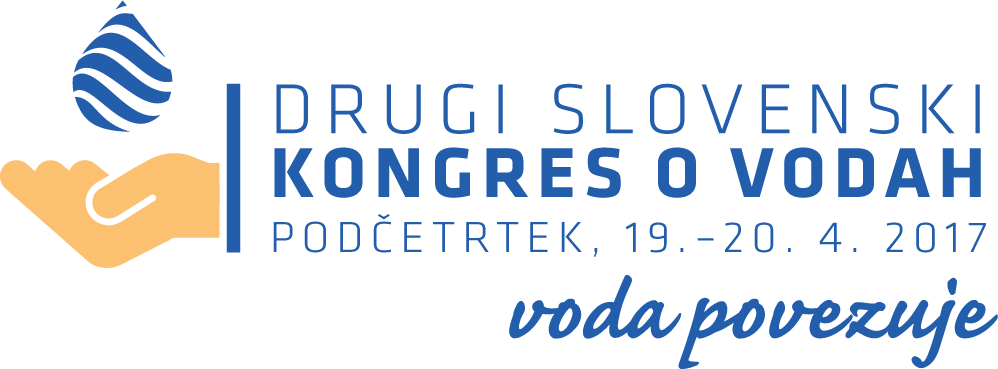 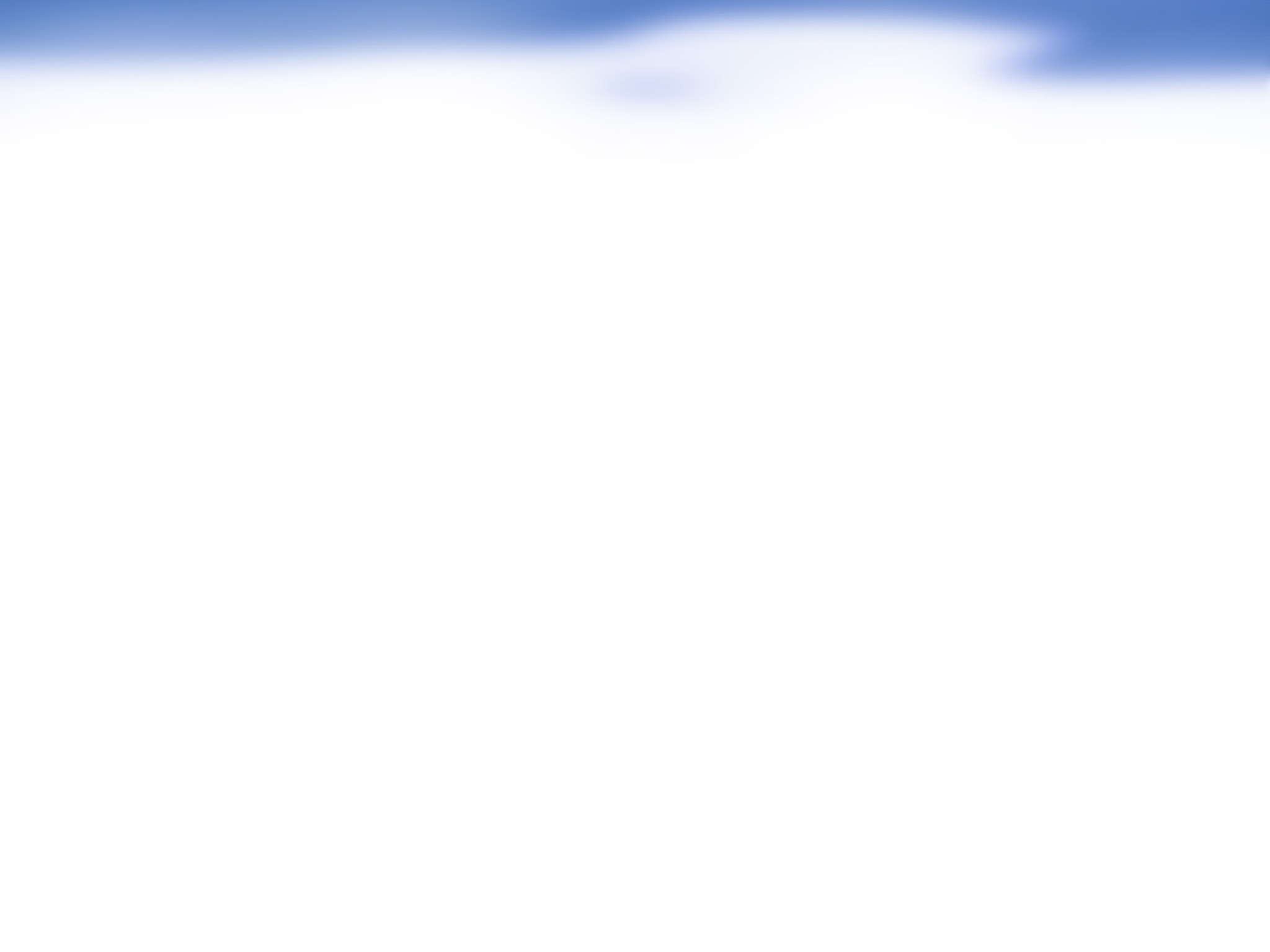 4-13: Vodni  detektivi v osnovni  šoli  /Frontini  M.
VPRAŠANJA / PREDLOGI ZA RAZPRAVO:
Pri raziskovanju se učenci srečujejo z realnimi problemskimi situacijami, povečuje se njihov občutek povezanosti z življenjem. 
Ohraniti dovolj pitne vode tudi za prihodnje generacije.
Aktivno vključevanje mladih.
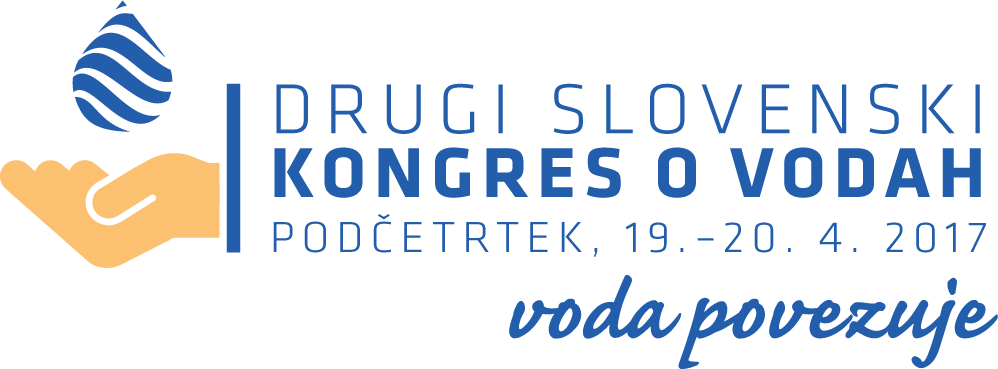